Різновиди корпоративної добродійності
Соціальне підприємництво https://www.youtube.com/watch?v=KoPhFnbM6hc
Серед найуживаніших українські дослідники називають такі: благодійність бізнесу, корпоративна філантропія, стратегічна корпоративна філантропія, корпоративне громадянство, корпоративна соціальна відповідальність, соціальні інвестиції, соціальна венчурна філантропія тощо.
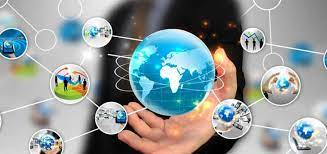 Терміни на позначення корпоративної соціально-відповідальної діяльності
Корпоративна філантропія – добровільне пожертвування компанією частини її прибутку або інших ресурсів. 
Корпоративна філантропія в широкому розумінні (як корпоративна соціальна відповідальність або корпоративна добродійність) охоплює меценатство, благодійництво та спонсорство.
Корпоративна філантропія
Благодійництво – безкорисливе надання фізичним чи юридичним особам грошової або матеріальної допомоги, яка може мати вигляд грошової підтримки або купівлі за рахунок благодійника потрібних об’єкту благодійництва речей. Об’єктами благодійництва, як правило, є люди або організації, які мають дуже обмежені джерела для існування: діти, хворі, інваліди, заклади освіти, охорони здоров’я, будинки для людей похилого віку тощо. Суб’єктами благодійництва можуть бути як окремі особи, так і установи (не обов’язково комерційні).   
https://www.youtube.com/watch?v=IVohlx9goJE
Благодійництво
Це фінансова або матеріальна допомога працівникам сфери культури та мистецтва (артистам, художникам, письменникамтощо), а також вкладання грошей у розвиток культури – відкриття музеїв, галерей, виставок, поновлення їх новими експонатами.   
Меценатство (відео російською) https://www.youtube.com/watch?v=E_6HgNqimRM  
Ток-шоу «Культура благодійництва» https://www.youtube.com/watch?v=RelGwF0qbe4
Меценатство
Це фінансова чи матеріальна підтримка фізичних або юридичних осіб у різних сферах суспільного життя. Служби ПР можуть виконувати різні функції щодо спонсорства: 
• PR-мени комерційних установ шукають кращі можливості для вкладання грошей, некомерційних – кращих спонсорів для забезпечення діяльності своєї організації; 
• і перші, і другі можуть у певних умовах виступати як об’єкти та суб’єкти спонсорської діяльності. 
Форми спонсорства: 1. Інвестування, тобто повне або часткове фінансування тих чи інших проектів, заходів. 
2. Створення фондів чи асоціацій, які б займалися благодійництвом або спонсорством. 
3. Подарункова діяльність (допомога не грошима, а речами: школі – комп’ютери, книги, музею – експонат, картинній галереї – полотно художника тощо). 
4. Створення преміальних фондів (стипендії, нагороди, призи тощо). 
5. Надання безкоштовних рекламних або інформаційних послуг (безкоштовні інформаційні повідомлення про заходи чи події часто називають інформаційним спонсорством). 
6. Надання безкоштовних послуг (безкоштовні відвідування музеїв, театрів, кінотеатрів, здійснення поїздок, екскурсій тощо).
Спонсорство
Корпоративне волонтерство – політика компанії, спрямована на залучення працівників до благодійної та волонтерської діяльності. Це не просто організація одноразового суботника чи спільний похід до дитячого будинку. Корпоративне волонтерство – це частина корпоративної культури, що ґрунтується на гуманістичних цінностях, усвідомленні важливості ініціативи, солідарності та відповідальності.  

  https://www.youtube.com/watch?v=WN18kGdPHzk
Корпоративне волонтерство
Базове волонтерство – участь у проектах із різних сфер, не пов’язаних з бізнес-цілями підприємства. Така активність здійснюється, як правило, у вільний час, а компанія не займається обліком витрачених коштів і підведенням підсумків. 
Стратегічне волонтерство реалізується завжди згідно з головними пріоритетами роботи організації, а обрані програми мають підтримку на всіх рівнях: від рядових співробітників до топ-менеджерів. Компанія активно будує партнерські взаємини з іншими фірмами й усілякими способами заохочує своїх працівників, які беруть участь у благодійних проектах. 
Інтегроване волонтерство характеризується якісними відмінностями від попередніх двох форм добродійності: чітка спрямованість програм на реалізацію бізнес-цілей та одержання конкретної вигоди; залучення всіх рівнів співробітників; облік ролі стейкхолдерів і ступеня їх впливу на бізнес; розвиток персоналу та підвищеннівпізнаваності бренда; обов’язкова оцінка ефективності та користі волонтерських програм.   
Онлайн-курс для волонтерів 
https://befriend.volunteer.country/online-course
Варіанти волонтерства